Граттаж
Выполнил воспитатель МБДОУ «Детский сад №1 «Смоляночка»
Моторикова Елена Викторовна
Что же такое граттаж?
Граттаж – это по своей сути вид гравюры.
Замечательная, необычная техника «Граттаж»  интересна детям любого возраста. Граттаж в переводе с французского grattar означает – «скрести, царапать». Многим она известна как «Цап – царапки». Детям очень нравится это смешное название,  и они легко запоминают эту  технику. Она популярна т.к. у неё большие художественно – выразительные возможности – проступающий на тёмном фоне светлый мерцающий подмалёвок, который придаёт работам таинственность и сказочность. Техника граттаж  предусматривает работу по этапам – в ней цвет и линии разделяются во времени. Игровая интрига в том, что работа над цветом первична по отношению к графике.
Для работы потребуется:
восковые мелки, акварельные краски или фломастеры;
свеча;
гуашь или тушь тёмных цветов;
капля жидкого мыла или шампуня;
немного клея ПВА;
лист картона или бумаги для акварели;
мягкая кисточка;
зубочистка, пустая шариковая ручка, стека для пластилина.
Этапы работы:
I. Выбор основы гравюры. Основа наносится на картон или плотный лист бумаги.
Варианты основы:
оставить бумагу белой;
сделать эту основу цветной. В произвольном творческом порядке нанести на неё    акварель или раскрасить фломастерами;  
хорошенько закрасить картон обычными восковыми мелками. Можно воспользоваться одним цветом, а можно набросать разноцветные пятна, полоски;
в качестве основы можно взять цветной картон;
   можно взять картон с уже готовым рисунком на нём, например, обложку от альбома или тетради, картон от коробки конфет.
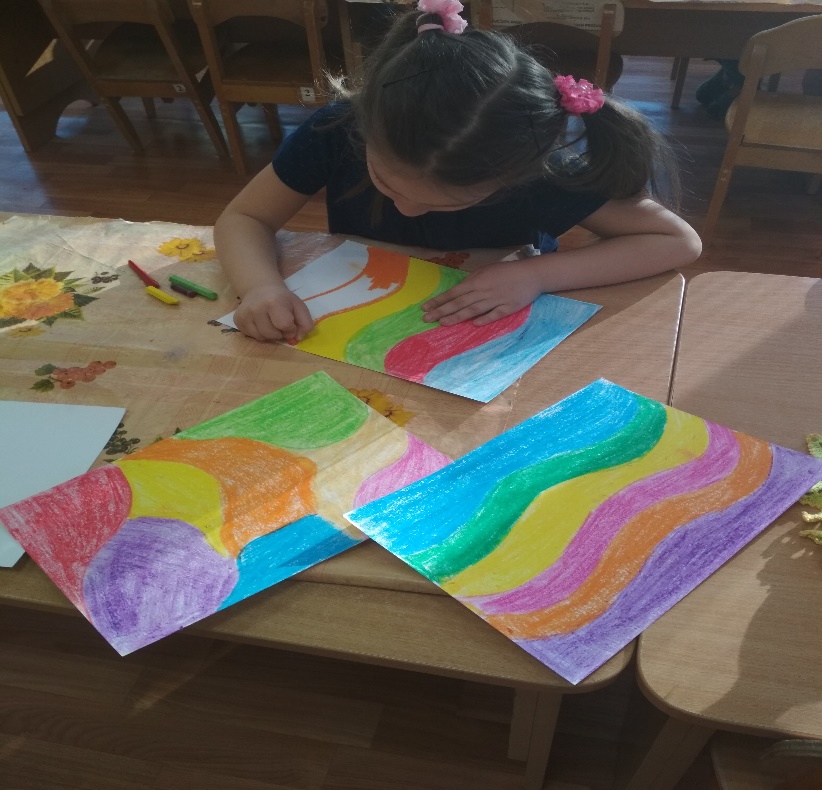 II. Нанесение воска.                              Подготовив основу, надо нанести на неё воск.;
Сделать это можно разными способами:
втереть в основу восковую свечу;
расплавить воск на водяной бане и нанести на основу при помощи кисточки;
зажечь чайную свечу (свеча-таблетка) и набирать воск на кисть прямо из свечи, перенося его на картон.
Если вы предварительно нанесли на основу восковые мелки, шаг с воском нужно пропустить. Правда, если нанесение мелками показалось вам неравномерным, это можно исправить как раз на данном этапе.
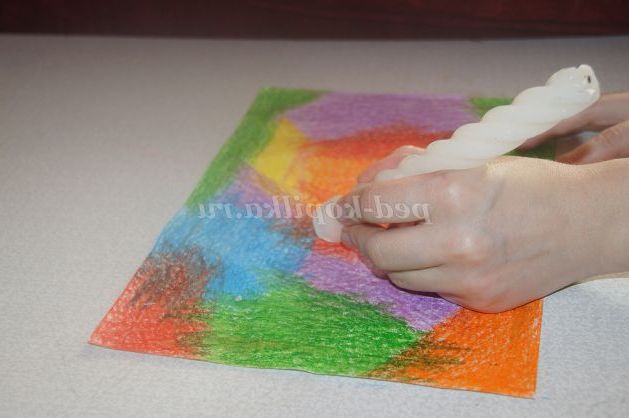 III. Закрашивание листа гуашью или тушью.
В гуашь или тушь добавить несколько капель жидкого мыла или шампуня, чтобы краска не скатывалась с жирной восковой поверхности, и немного клея ПВА, чтобы при работе не пачкались руки.
IV. Волшебство появления гравюры.
На этом этапе начинается настоящее волшебство. Здесь потребуется любой слегка заострённый предмет, например, зубочистка, шариковая ручка, которая перестала писать, одноразовая вилка ( подходит для рисования волн на море), стека для пластилина и т.п. 
И начинаем творить!
Что можно изобразить?
Очень красиво получаются пейзажи: зимний, осенний, сельский, а так же ночной город, салют, рассвет и закат. Необычно выглядят работы на темы космоса, подводного царства, фантастические сюжеты.
Граттаж можно включать в разные виды деятельности детей. Детей радует не только конечный результат – таинственное  «расцвечивание» картинки, но и весь процесс работы, который превращает детёй в волшебников.
Взяв в руки ручку, зубочистку
И лист бумаги непростой, 
Ты словно фокусник – царапкой
Рисунок сможешь сделать свой.
Здесь равнодушием не пахнет, 
Простор для творчества такой, 
Что иногда не веришь даже, 
Что это сделано тобой!
В руках волшебные листки,
Детишки - маленькие маги.
Но столько вложено души
В их мир прекрасный на бумаге!
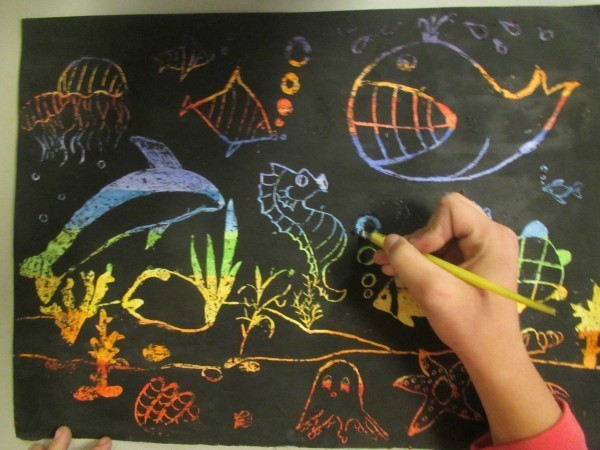